(Interim) Jason Lively, Region 2
Hancock
Brooke
2
Ohio
Ben Hersman, Region 1
Marshall
3
Monongalia
Wetzel
Sandy Green, Region 3
Morgan
Pleas-
Marion
Berkeley
Tyler
1
ants
Preston
Jeff-
Mineral
Taylor
erson
Dodd-
Harrison
Hampshire
ridge
Wood
Ritchie
Barbour
Grant
Tucker
Hardy
Wirt
Lewis
Cal-
Gilmer
Upshur
Jackson
houn
Randolph
Mason
Roane
Pendleton
Braxton
Putnam
Webster
Shawn Dunbrack, Region 4
Clay
Cabell
Kanawha
4
Pocahontas
Nicholas
Lincoln
Wayne
Boone
Fayette
6
Greenbrier
Mingo
Logan
Theresa White, Region 5
Raleigh
Matthew Gregg, Region 6
Sum-
Wyoming
mers
Monroe
5
McDowell
Mercer
BOOM!
HOMELAND SECURITY
EMERGENCY MANAGEMENT
Recovery
Protection
Response
Prevention
REGIONAL LIAISONS
Partnership Development
Planning
Public Information
Situational Assessment
Response to Incidents
Training
Exercises
Emergency Communications
Outreach Education
Reunification Training
Stop the Bleed
CPR/AED/First Aid
TECC
BMAP AT
HSEEP
EMIS & HSIN
Intelligence & Information Sharing
Fusion Center Outreach
Suspicious Activity Reporting / Follow-up
In-Progress Incident Notifications (IPIN)
Stakeholder Outreach & Meetings
LEPCs
Healthcare Coalitions
Substance Abuse Task Forces
Emergency Management & 911 
VOAD
Safe Schools Programs
Protected Critical Infrastructure Information (PCII)
Chemical-terrorism Vulnerability Information (CVI)
Infrastructure Protection Programs (FOUO, LES, SBU, SECRET)
Critical Energy//Electric Infrastructure Information (CEII)
Grants Assistance
Homeland Security (HSGP)
HazMat Emergency Preparedness (HMEP)
State Emergency Response Commission (SERC)
Responder Credentialing Advocacy
Special Events Intel/Staffing
Threat/Risk Assessments
Local EOC assistance
Operational Communications
Logistics & Resource Requests
Trained and Experienced Responders
Fire/EMS/LE/EM/911
Grants Assistance
Emergency Management Performance Grants (EMPG)
Hazard Mitigation Grants (HMGP)
Long-term Recovery Committees
Local damage assessments
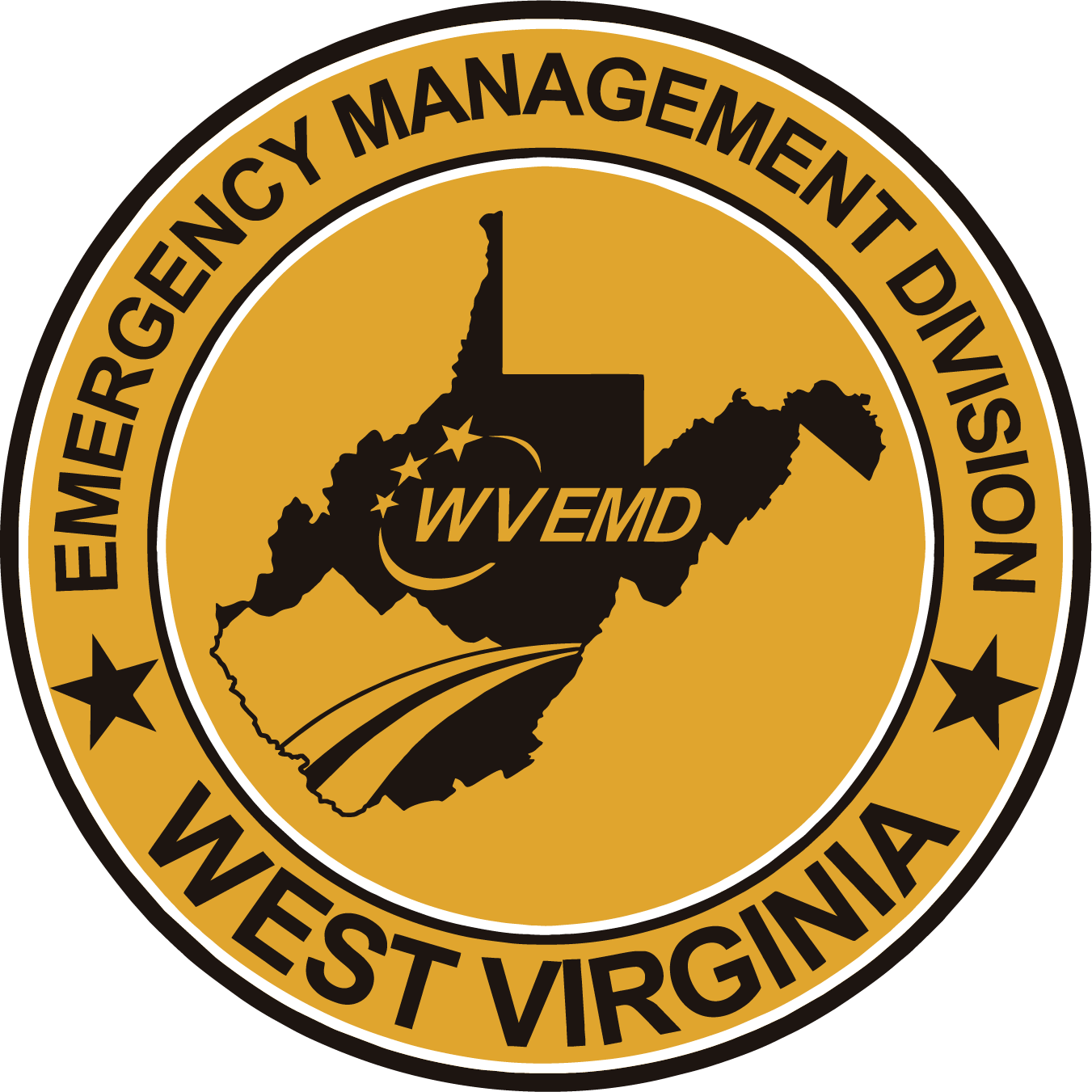 2
UNCLASSIFIED - FOR OFFICIAL USE ONLY – WVEMD PREPAREDNESS & RESPONSE SECTION
REGIONAL LIAISONS
Partnership Development
Planning
Public Information
Situational Assessment
Response to Incidents
Training & Exercises
Emergency Communications
Outreach Education
Reunification Training
Stop the Bleed
CPR/AED/First Aid
TECC
BMAP AT
HSEEP
EMIS (Web EOC) & HSIN
Stakeholder Outreach & Meetings
LEPCs
Healthcare Coalitions
Substance Abuse Task Forces
Emergency Management & 911 
VOAD
Intelligence Fusion Center Liaisons
Grants Assistance
Homeland Security (HSGP)
HazMat Emergency Preparedness (HMEP)
State Emergency Response Commission (SERC)
Responder Credentialing Advocacy
Special Events Intel/Staffing
Threat/Risk Assessments
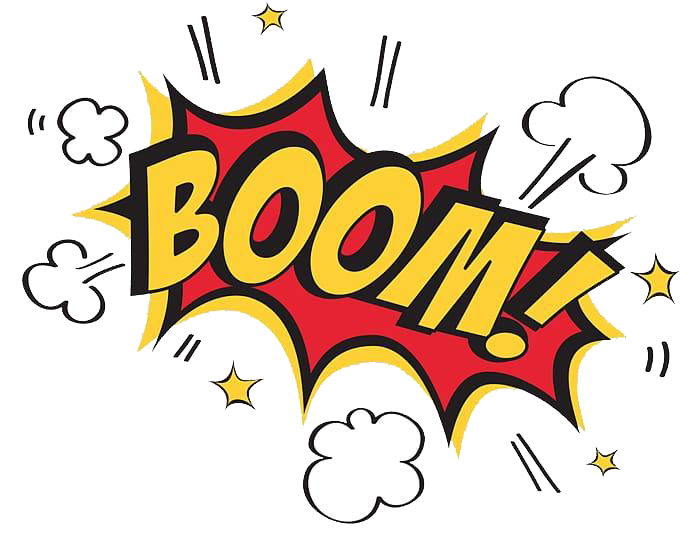 Local EOC assistance
Operational Communications
Logistics & Resource Requests
Trained and Experienced Responders
Fire/EMS/LE/EM/911
Grants Assistance
Emergency Management Performance Grants (EMPG)
Hazard Mitigation Grants (HMGP)
Long-term Recovery Committees
Local damage assessments
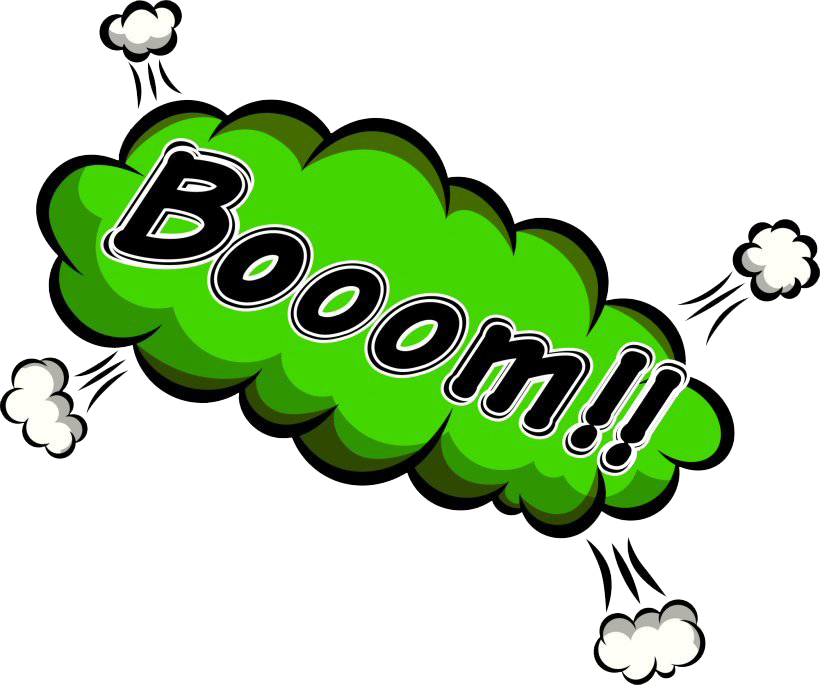 Think of it this way:
You are the hands and feet 

We help to connect the correct hand to the other

Trying to make sure your feet land in the right path coordinating with the locals
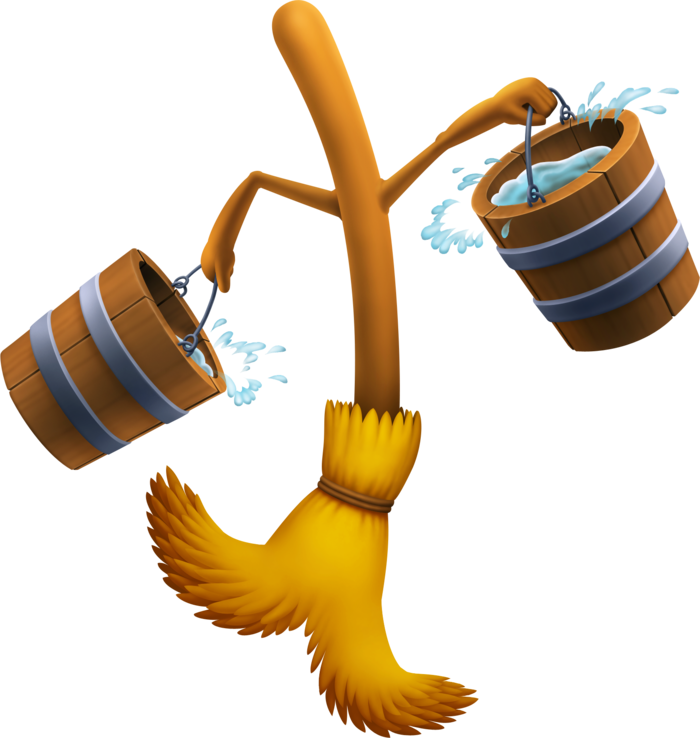